Lake County Safety Council
Thursday, September 9 Meeting
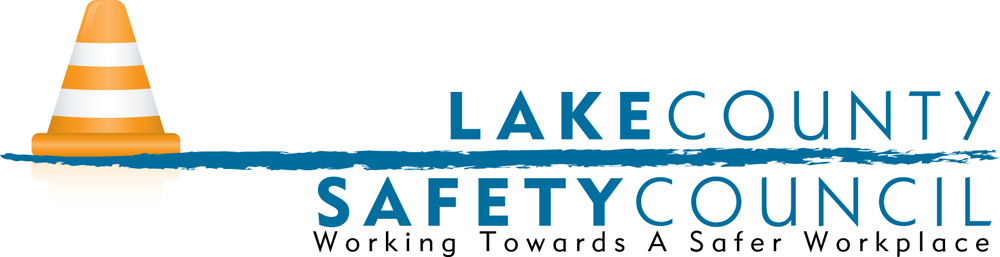 Back to the Basics: 
Lockout/Tagout & 
Machine Guarding Safety
Event Sponsor
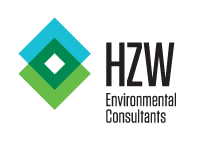 HzW Environmental Consultants
Event Sponsor
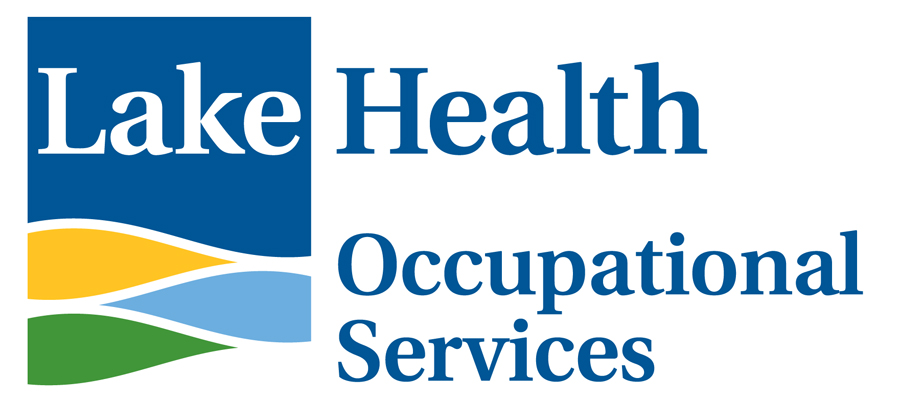 Lake Health
Occupational Services
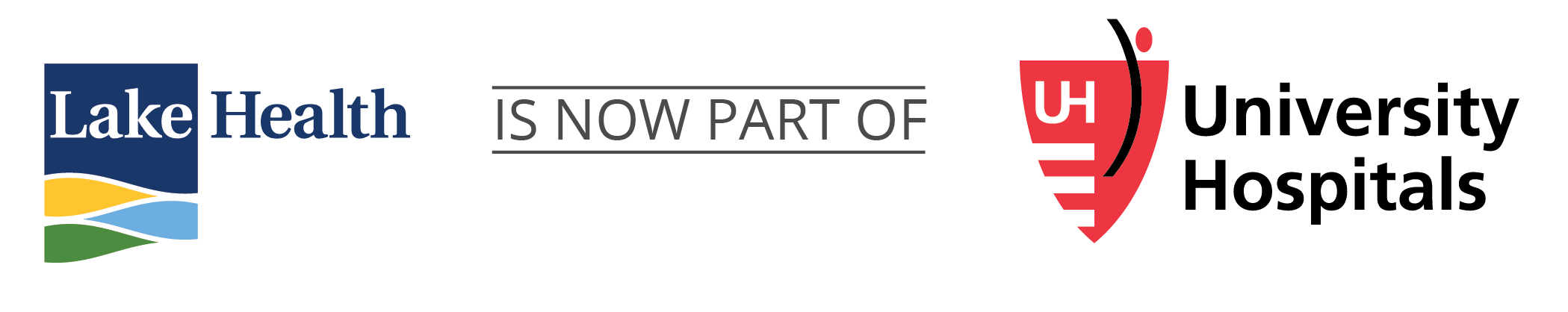 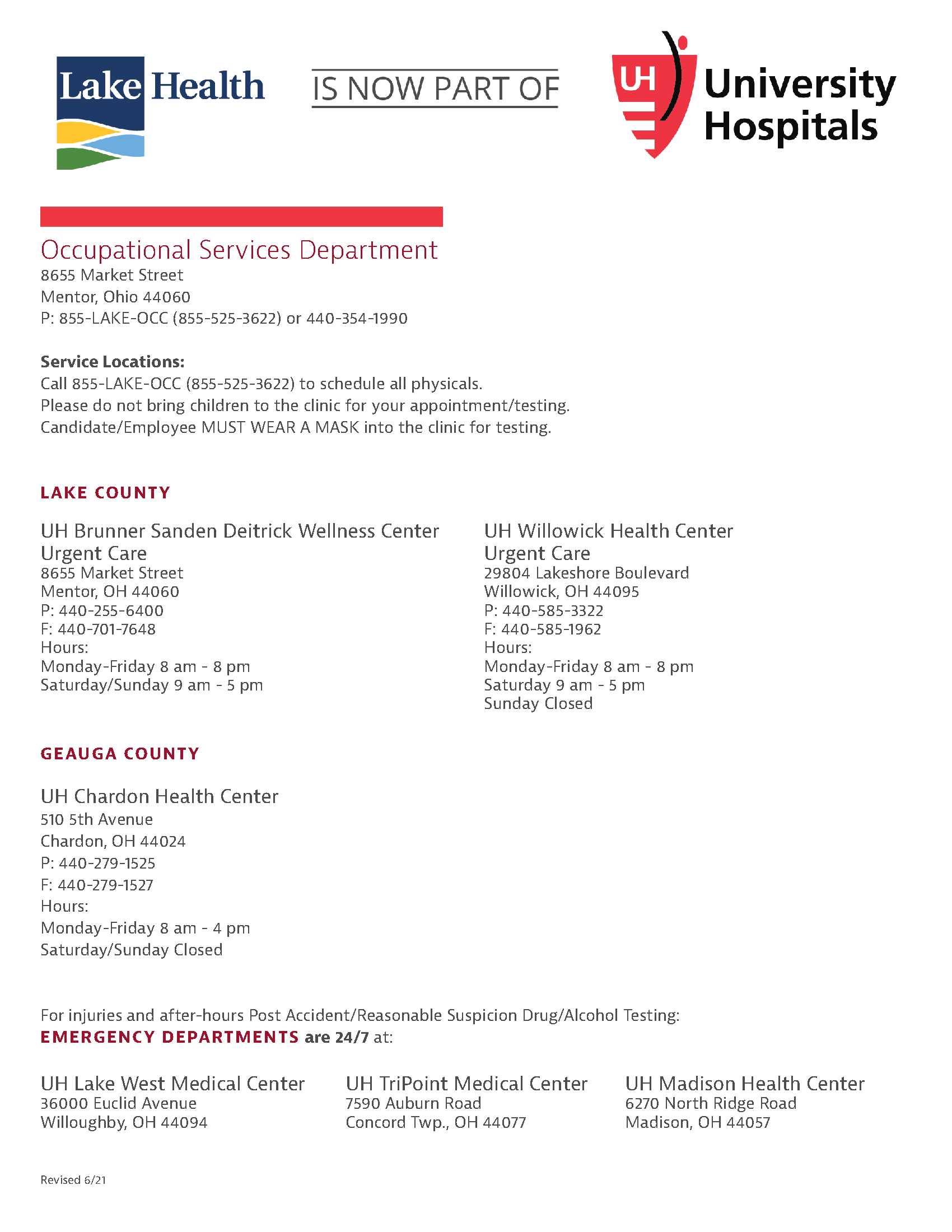 Event Sponsor
Lake Health
Occupational Services
Welcome
LOTO and Machine Guarding Basics
5
Course Agenda
The following topics will be covered as part of this training:
General review and discussion of the OSHA LOTO process 
LOTO program management
Basics of machine guarding
Purpose of the Standard
29 CFR 1910.147
29 CFR 1926.417
OSHA - “To prevent the unexpected energization or startup of machines and equipment, or release of stored energy, to prevent workplace injuries during service and maintenance operations.”
When Does LOTO Apply?
During servicing or maintenance activities performed during normal production operations if:
An employee is required to remove or bypass machine guards or other safety devices;
An employee is required to place any part of his/her body into a machine’s danger zone; 
Tasks performed near other moving equipment; or if
Maintenance or service tasks require close proximity to a guarded hazard area, while there is still potential for contact with the hazardous area of the machine (ex: loose clothing/hair falling into machine).
Machine Specific Procedures
[Speaker Notes: It helps to use a consistent format for documenting and writing procedures. Brady Lockout Writer is a common software to assist with procedure development.]
Zero Energy
Zero energy: Condition where all supplied and stored energy is removed, relieved, or blocked. 

Potential energy can be converted to kinetic!
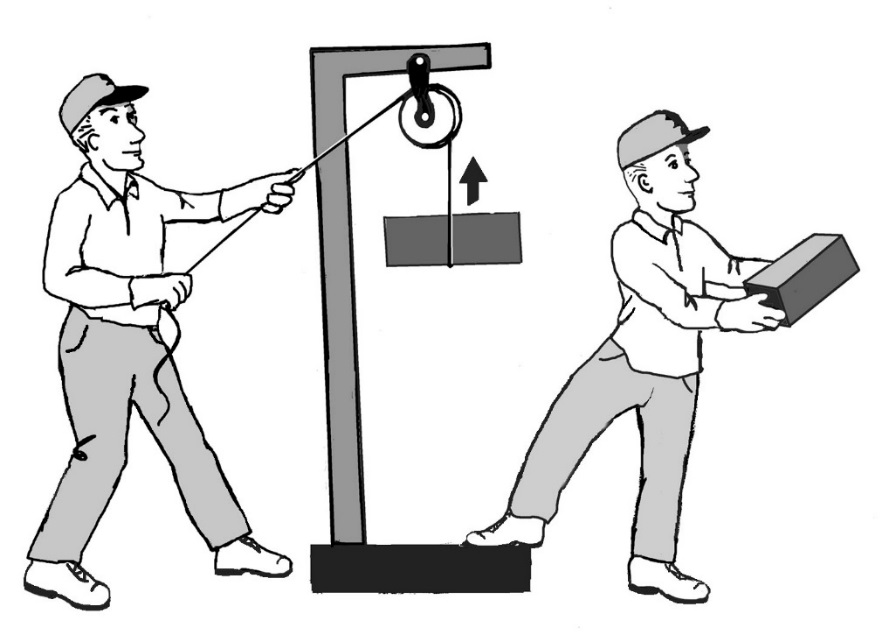 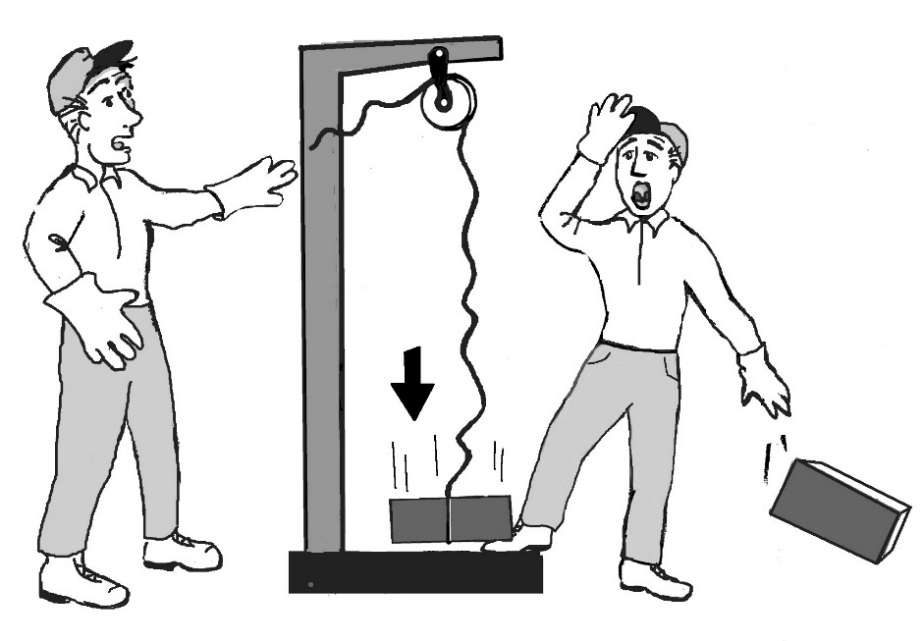 Common LOTO Failures
LOTO Process
Employee Training
Authorized:
Trained to perform LOTO.
Trained in the purpose and use of the energy control procedure
Trained in the recognition of applicable hazardous energy sources.
Trained in the methods and means necessary for energy isolation and control.
Affected:
Trained in what to do when LOTO impacts their job. 
Instructed that attempts to restart or re-energize machines or equipment that is locked out is prohibited.
Typically instructed in the limitations of their training (affected employees are not authorized to perform LOTO).
Continual Program management
Energy Control/LOTO Program should include the following:
Energy control procedures for every type and piece of equipment
Employee training as appropriate 
Periodic assessments/reviews of authorized employees at least annually
Regular reviews of written LOTO procedures
Adequate supply of LOTO hardware
Develop and follow a LOTO removal policy
Machine Guarding
Three main categories of guarding:
Barrier
Device 
Proximity

Not all equipment will have simple guarding solutions or easy fixes.

NOTE: Manufacturers are not required to fully guard equipment that they sell to you!
Guarding Types
Machine Guarding Purpose
Guarding is designed to permit the safe use of the equipment while preventing employee contact with hazard areas.
Point of operation
Rotating parts
Access to other hazards

Any equipment designed for a fixed location must be anchored or secured.
Special Considerations and tips
Questions?